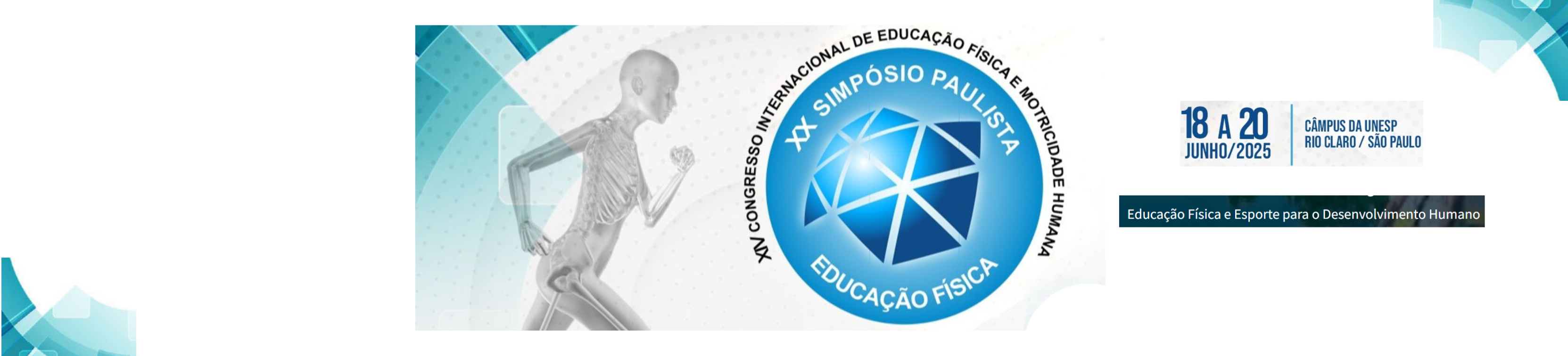 TÍTULO
Autor 1, Autor 2, Autor 3, Autor 4
1 Vínculo Institucional X
LOGO DA INSTITUIÇÃO DO(A) CONGRESSISTA OU DE AGÊNCIA DE FOMENTO
LOGO DA INSTITUIÇÃO D(A) CONGRESSISTA OU DE AGÊNCIA DE FOMENTO
ANÁLISE E DISCUSSÃO DOS RESULTADOS


Tamanho 32, justificado, espaçamento entrelinhas 1,5. Na analise e discussão dos resultados fique a vontade para descrever como foi realizada o percurso de interpretação e análise dos resultados, inclusive com uso estatístico, quando for o caso. Pode abusar das figuras (principalmente quem gráficos). 

Figura 2: tamanho 20 




Fonte: Tamanho 18
INTRODUÇÃO




Tamanho 32, justificado, espaçamento entrelinhas 1,5, mas não se esqueça de utilizar figuras (gráficos, gravuras e etc). E na introdução não pode faltar objetivos e questões do estudo. Que também podem ser apresentados por meio de ilustrações. 















METODOLOGIA OU MATERIAIS E MÉTODOS


Tamanho 32, justificado, espaçamento entrelinhas 1,5. E na metologia é apresentar como o estudo foi feito, tipo de estudo, sujeitos (quando for o caso) e outras características que envolvem a metodologia. Também pode-se usar figuras. 

Figura 1: tamanho 20 




Fonte: Tamanho 18
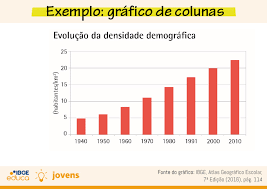 CONSIDERAÇÕES FINAIS 





Tamanho 32, justificado, espaçamento entrelinhas 1,5. Nas considerações finais você responde os objetivos e a questão problema do estudo.
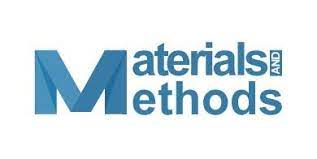 REFERÊNCIAS:


AUTOR, A. AUTOR, B. AUTOR, C. XIV Congresso Internacional de Educação Física e Motricidade Humana. Motriz Revista de Educação Física UNESP Rio Claro (SP), 2025